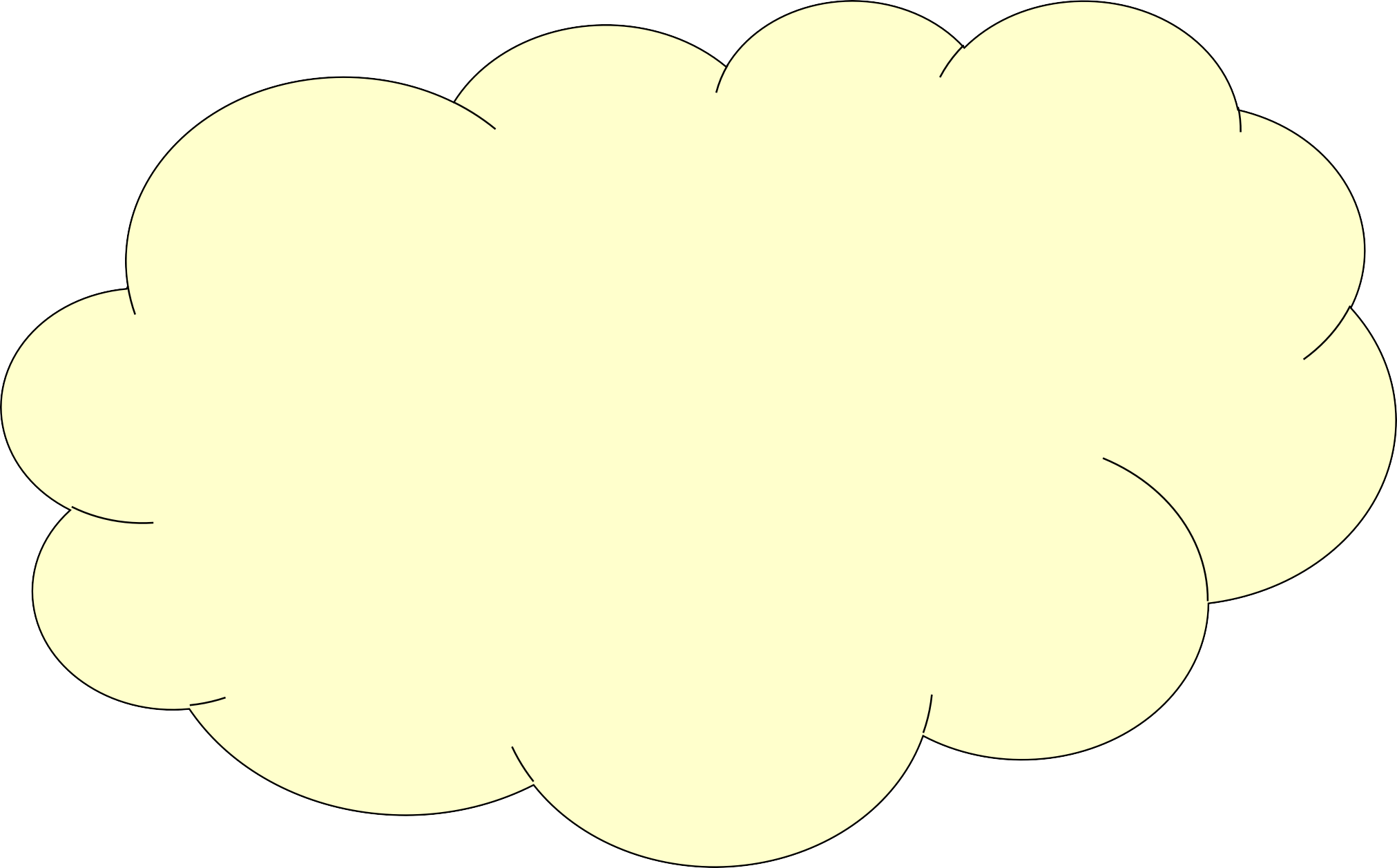 Internal Ism	auditor  Micro Credit Course
Internal ISM auditor course
Aim: Every ship and shipping company is bound to follow the ISM code.

One of the element of ISM code is auditing of the ship;

This value added MCC course will provide sufficient exposure for auditing procedure.
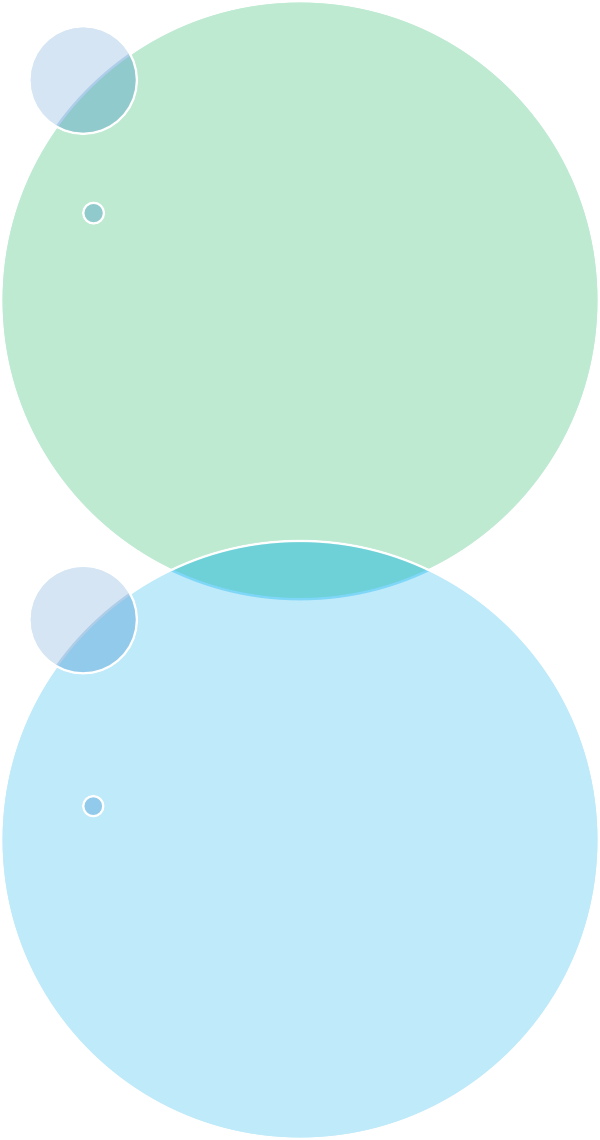 1
Purpose of audit
To identify the existence of
safety standards
2
Systematic approach for  audit
How to go in chronological  steps
Importance of Internal audit
It is mandatory by the ISM code: Every ship must undergo with internal ISM audit.  Audit is a tool to ensure vessel is up to date for safe operation.
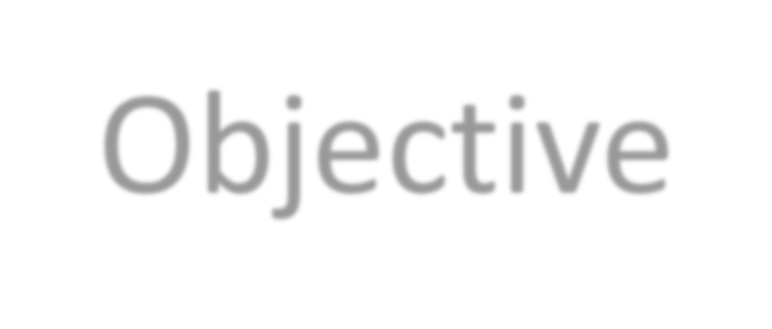 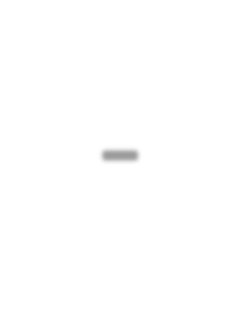 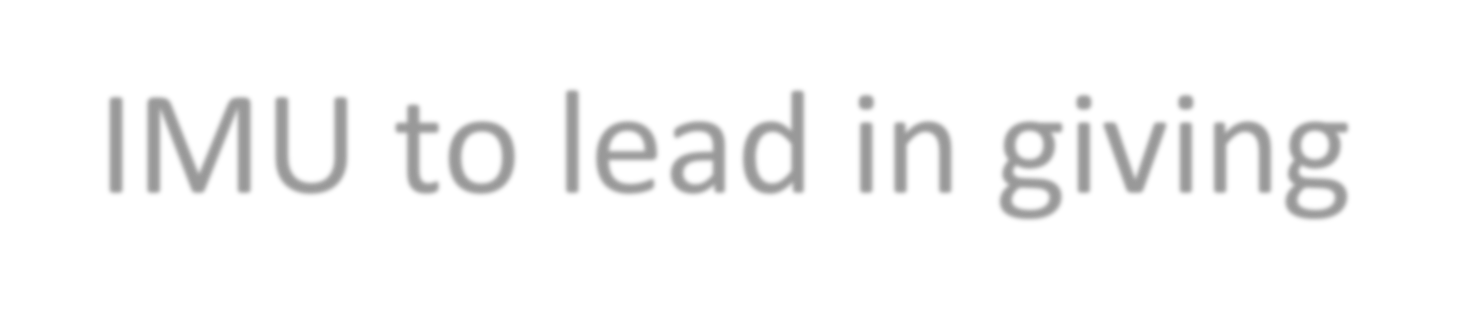 Objective-IMU to lead in giving  outstanding	knowledge to future ISM  Auditors
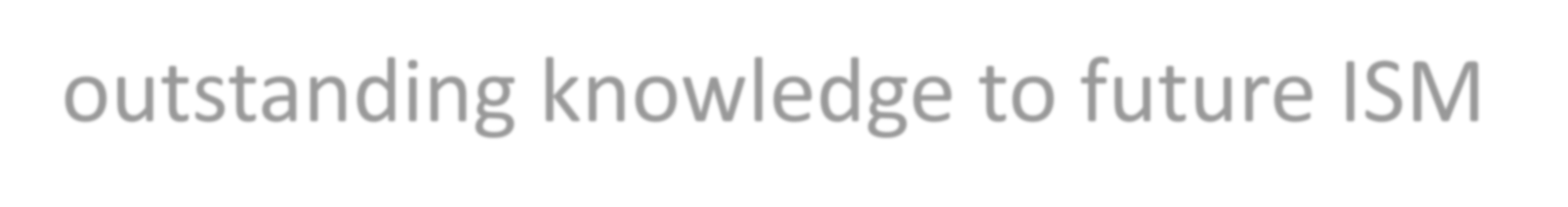 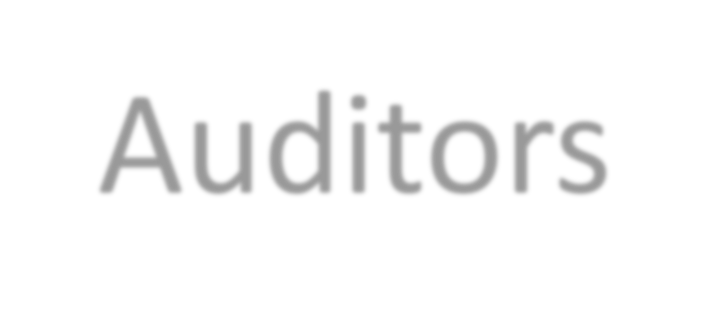 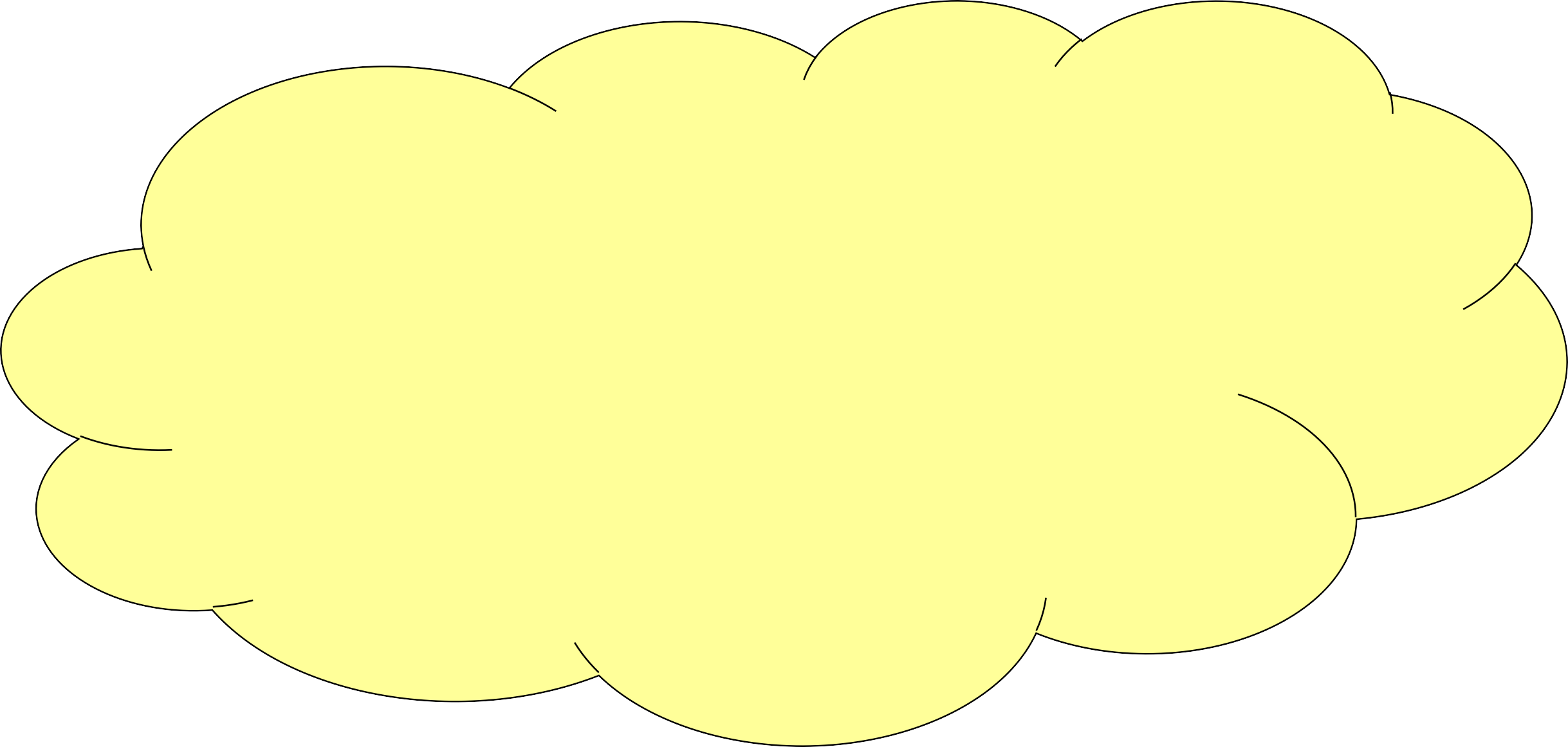 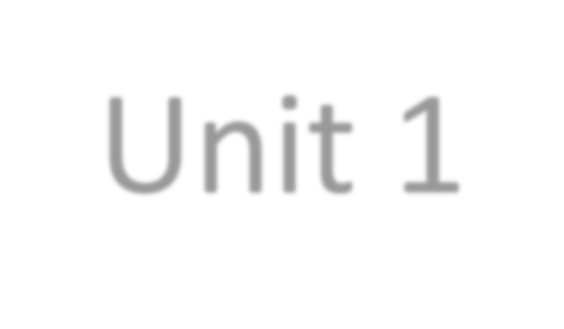 Unit 1
International Safety Management is  for the safety of shipping
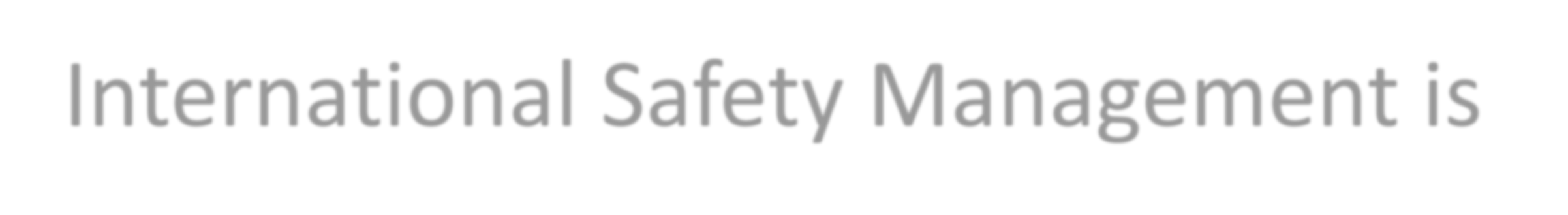 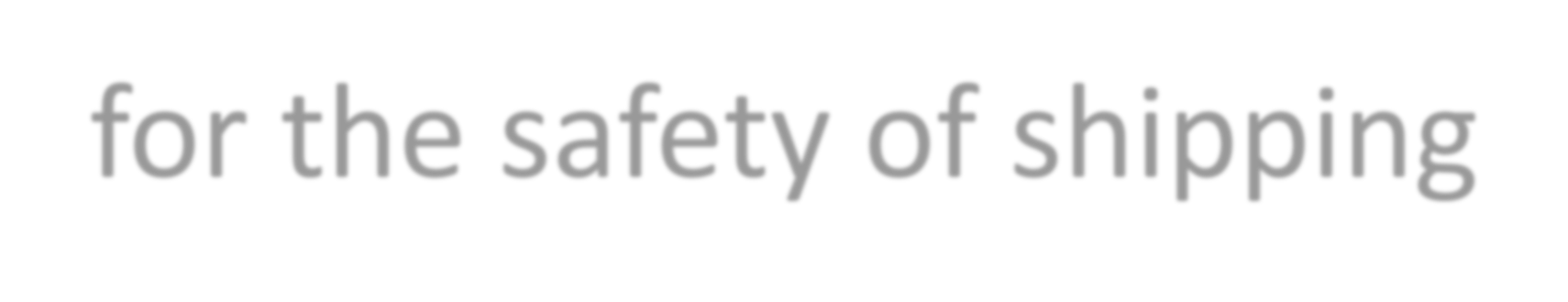 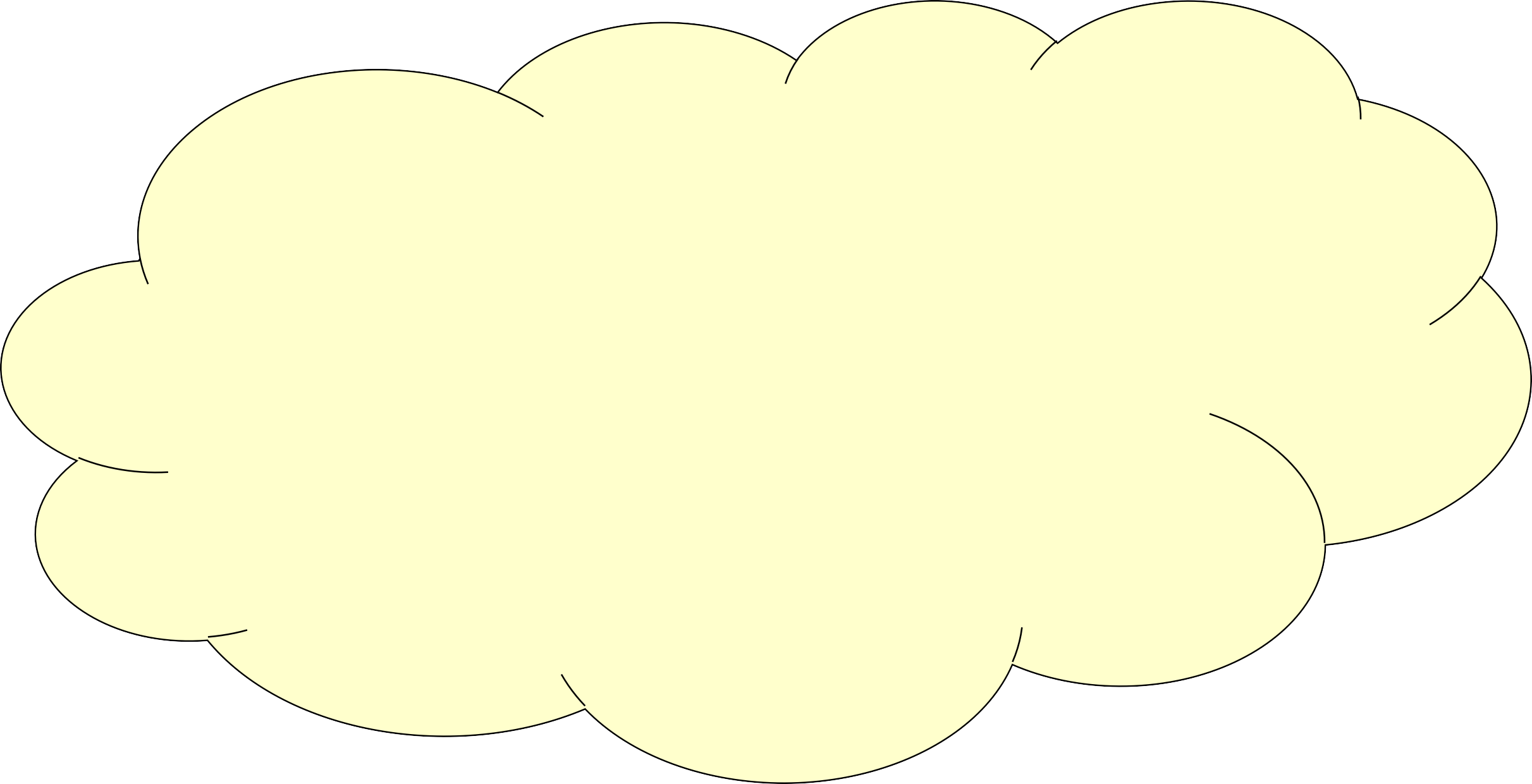 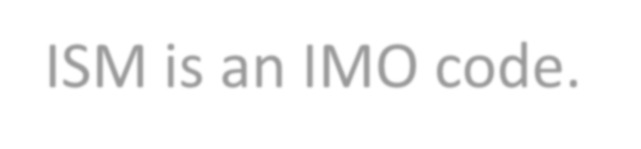 ISM is an IMO code.
Background
ISM entered into force in year 1998 and became mandatory to shipping as it was  incorporated in SOLAS chapter-IX in year 1994.
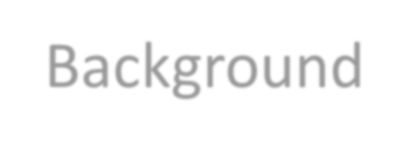 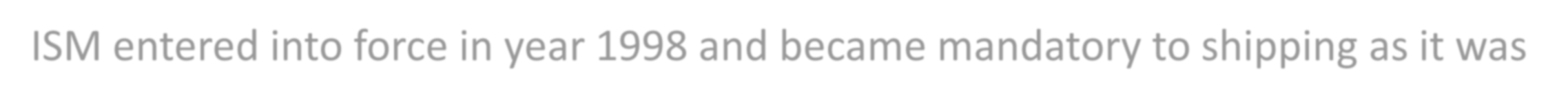 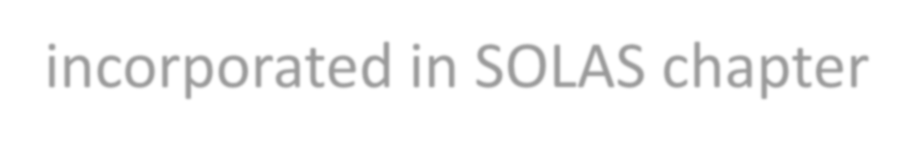 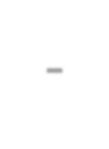 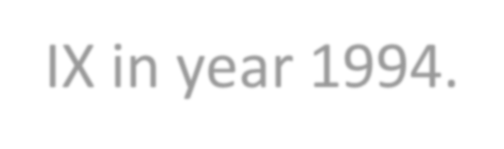 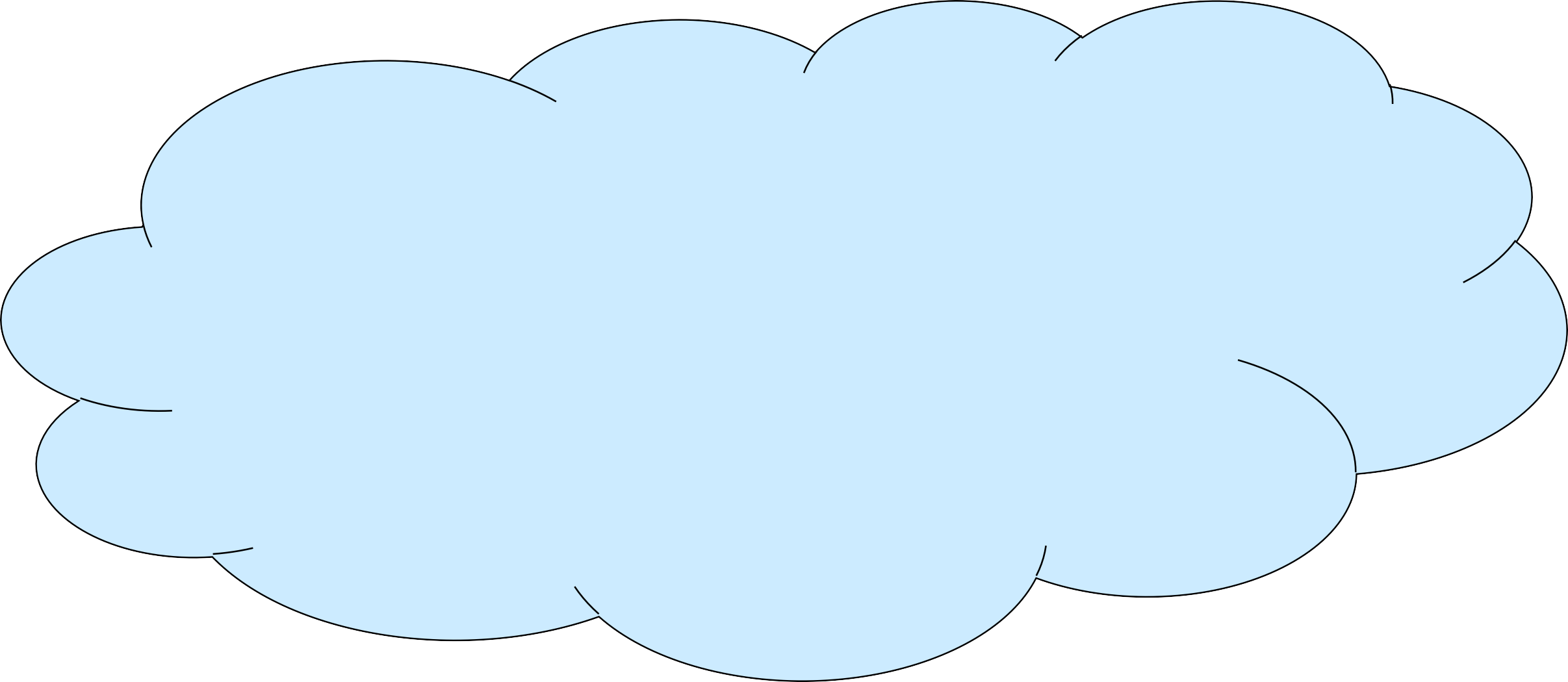 Implementation of ISM code in shipping office as well as on the ship ensures  Enhancement in safety in multifold.
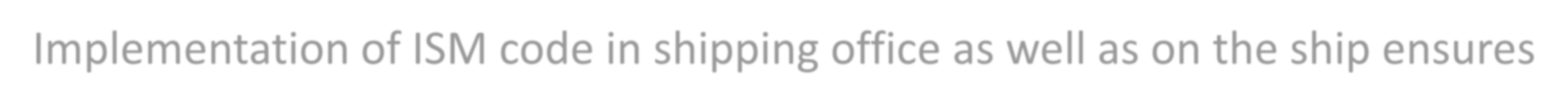 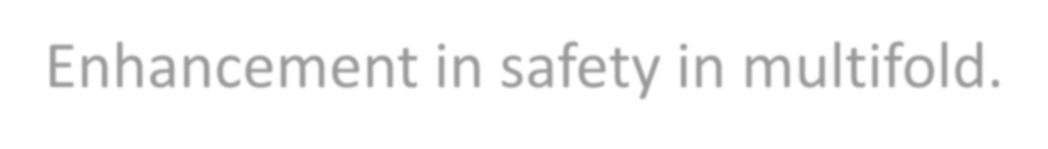 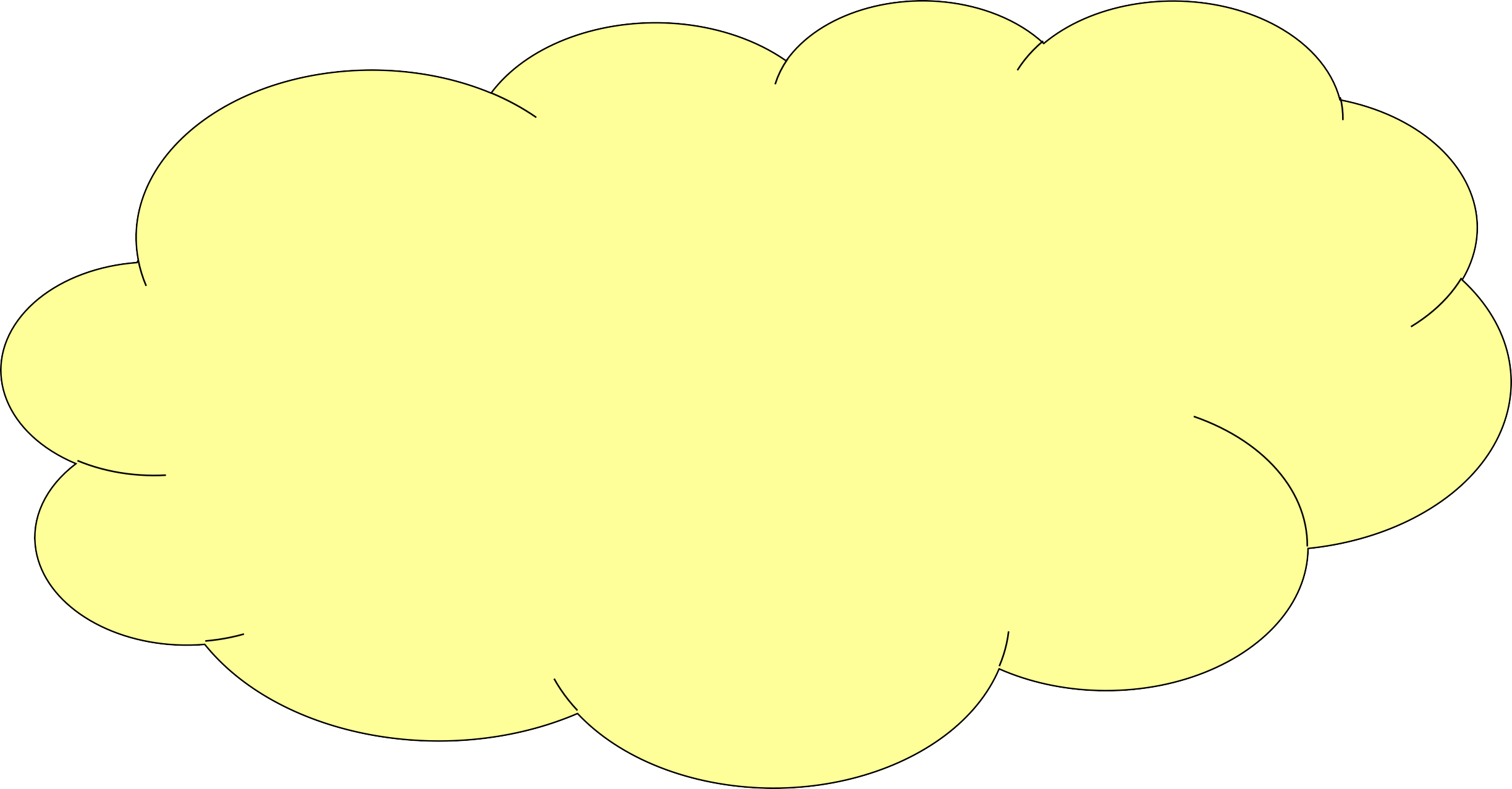 ISM Internal Auditor function is to audit the ship or shipping organization  with extreme expertise observing compliance with each elements of ISM.
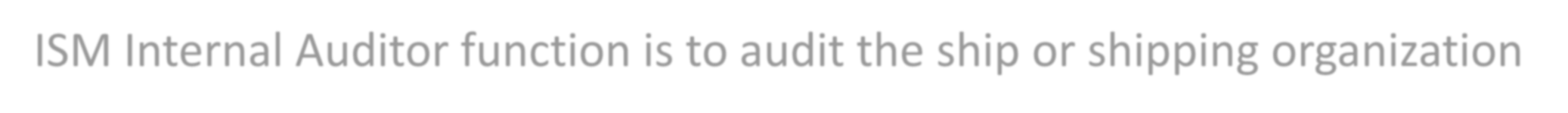 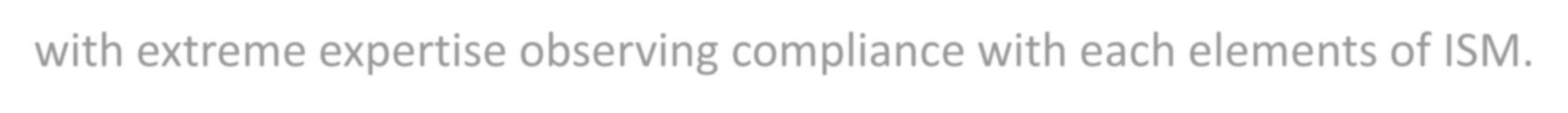 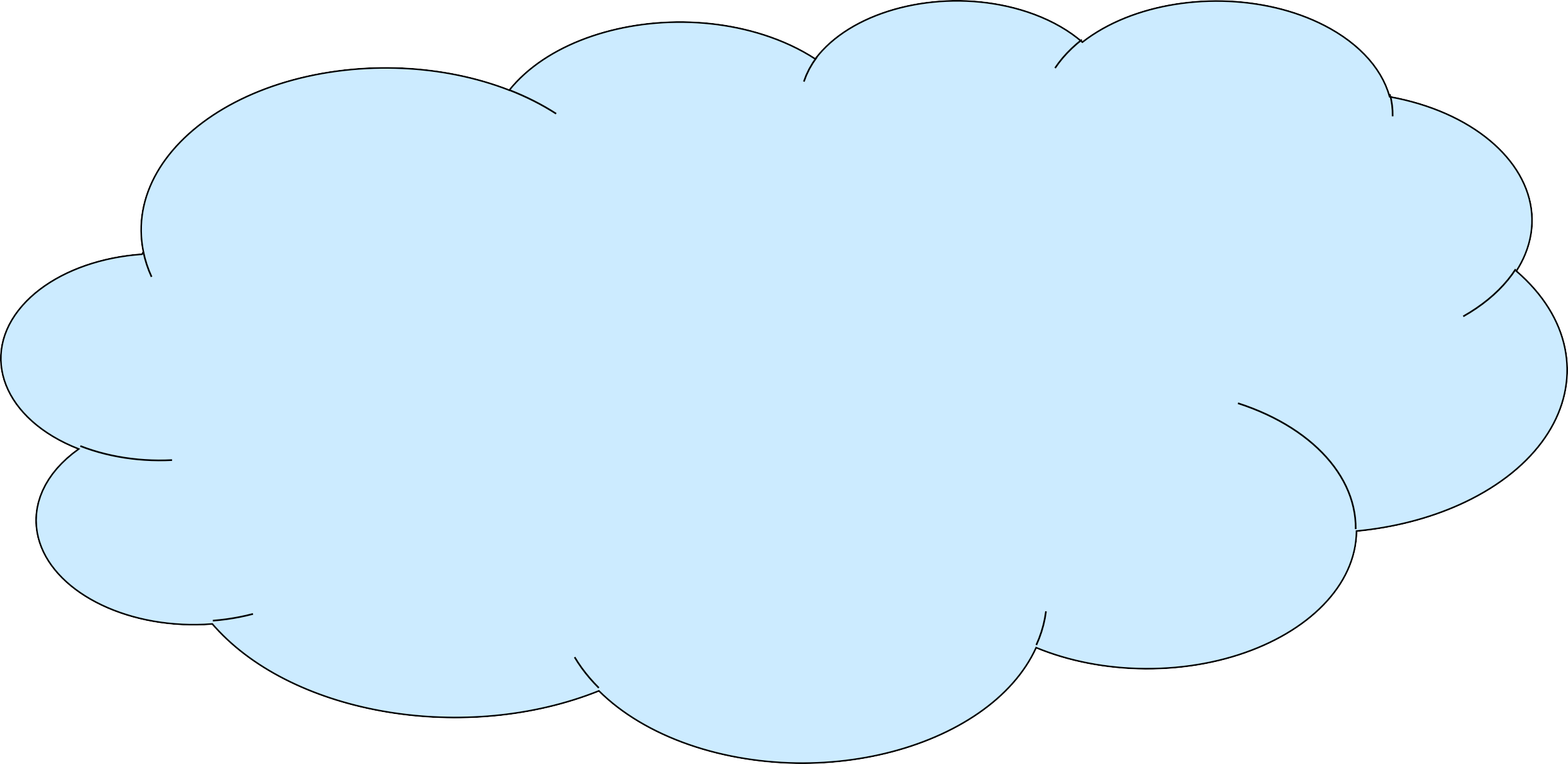 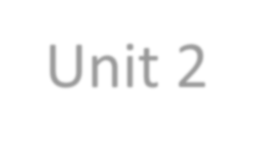 Unit 2
Procedure to conduct ISM internal Audit
Internal auditor should conduct the opening meeting with  management and subordinates.
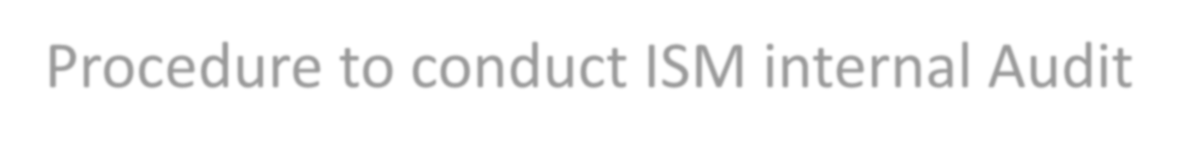 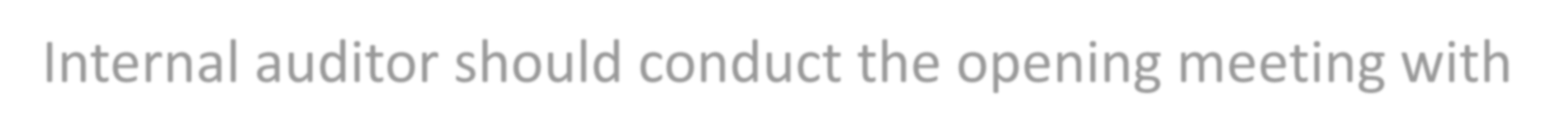 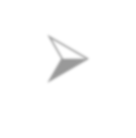 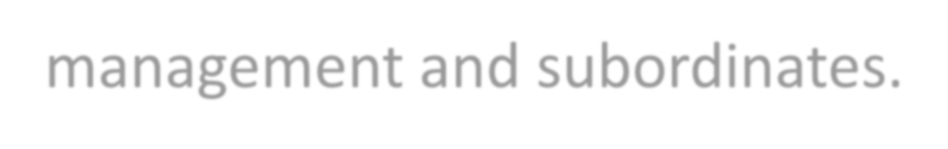 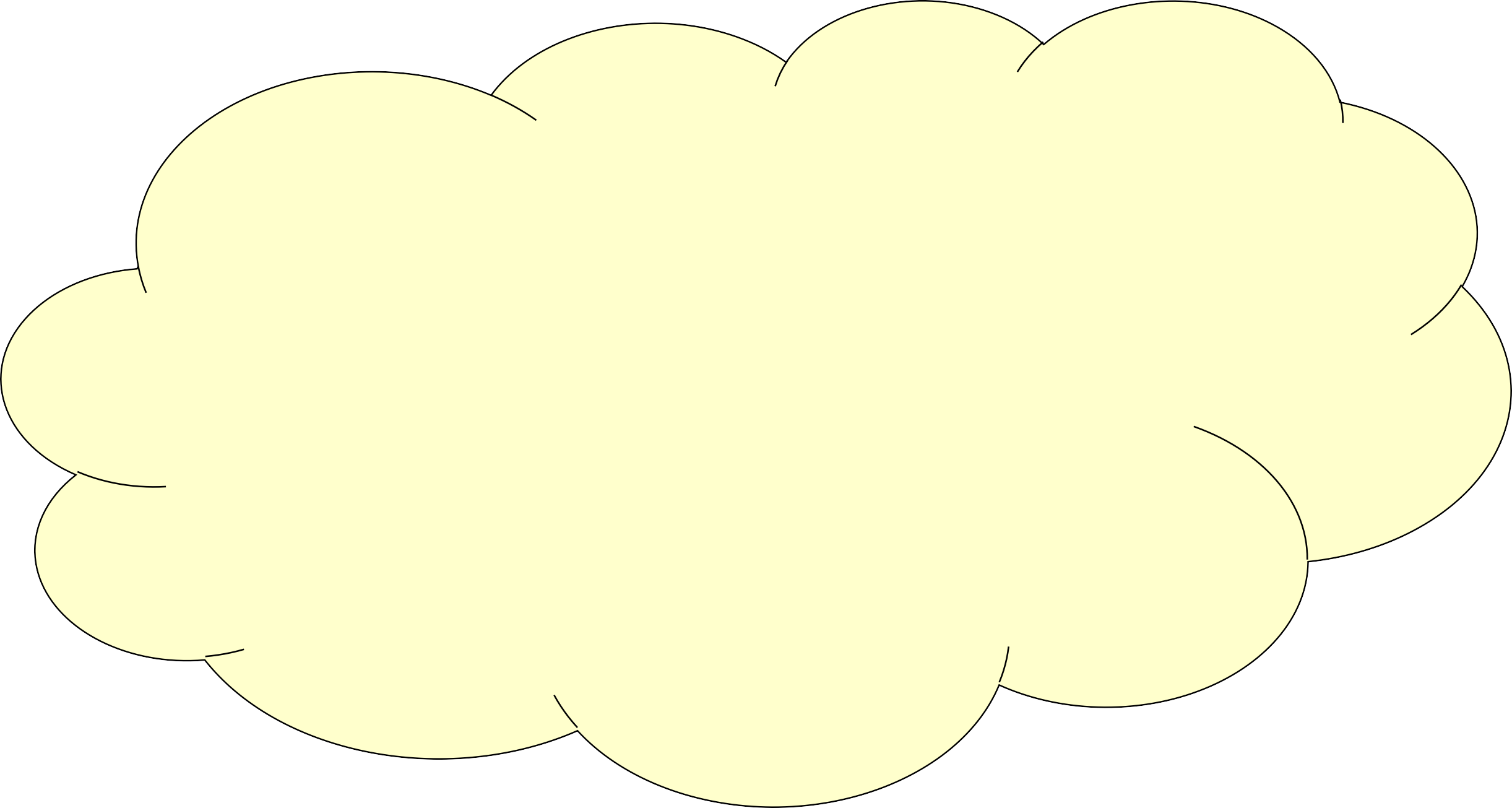 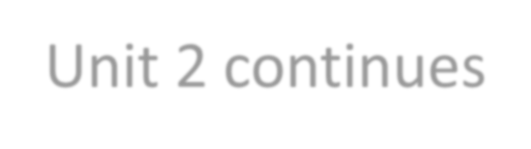 Unit 2 continues
ISM auditor will discuss with management and subordinate the Audit
schedule and plan;
Once plan is delegated then start executing the plan;
ISM auditor will check that company is having safety and environment
protection policy
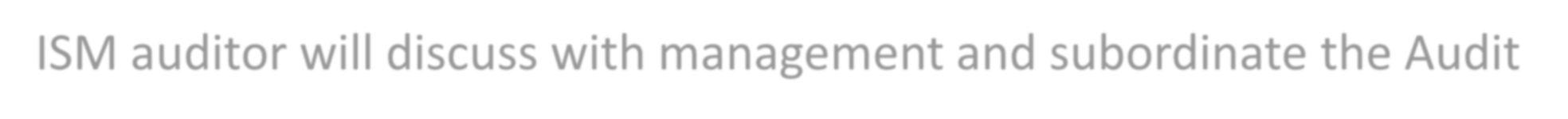 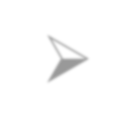 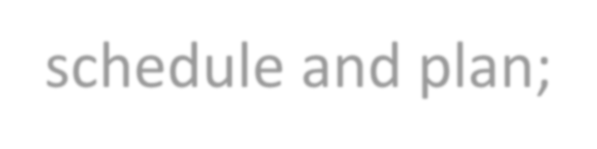 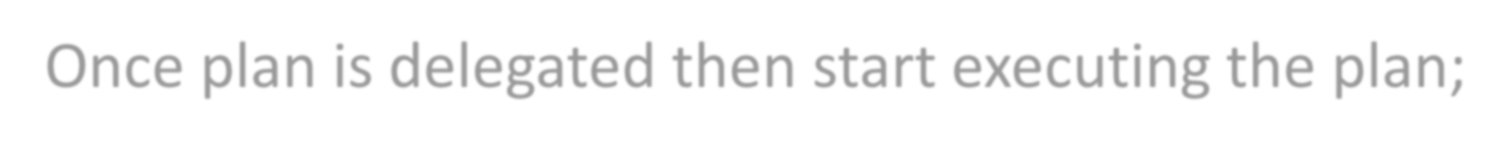 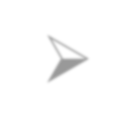 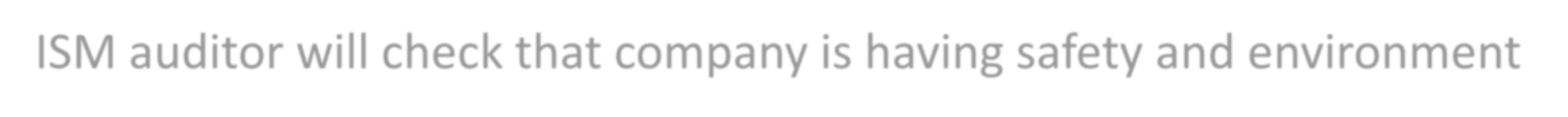 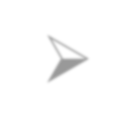 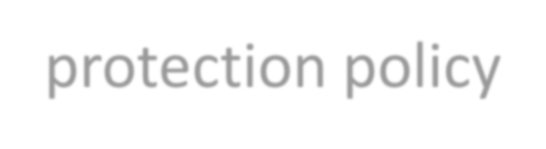 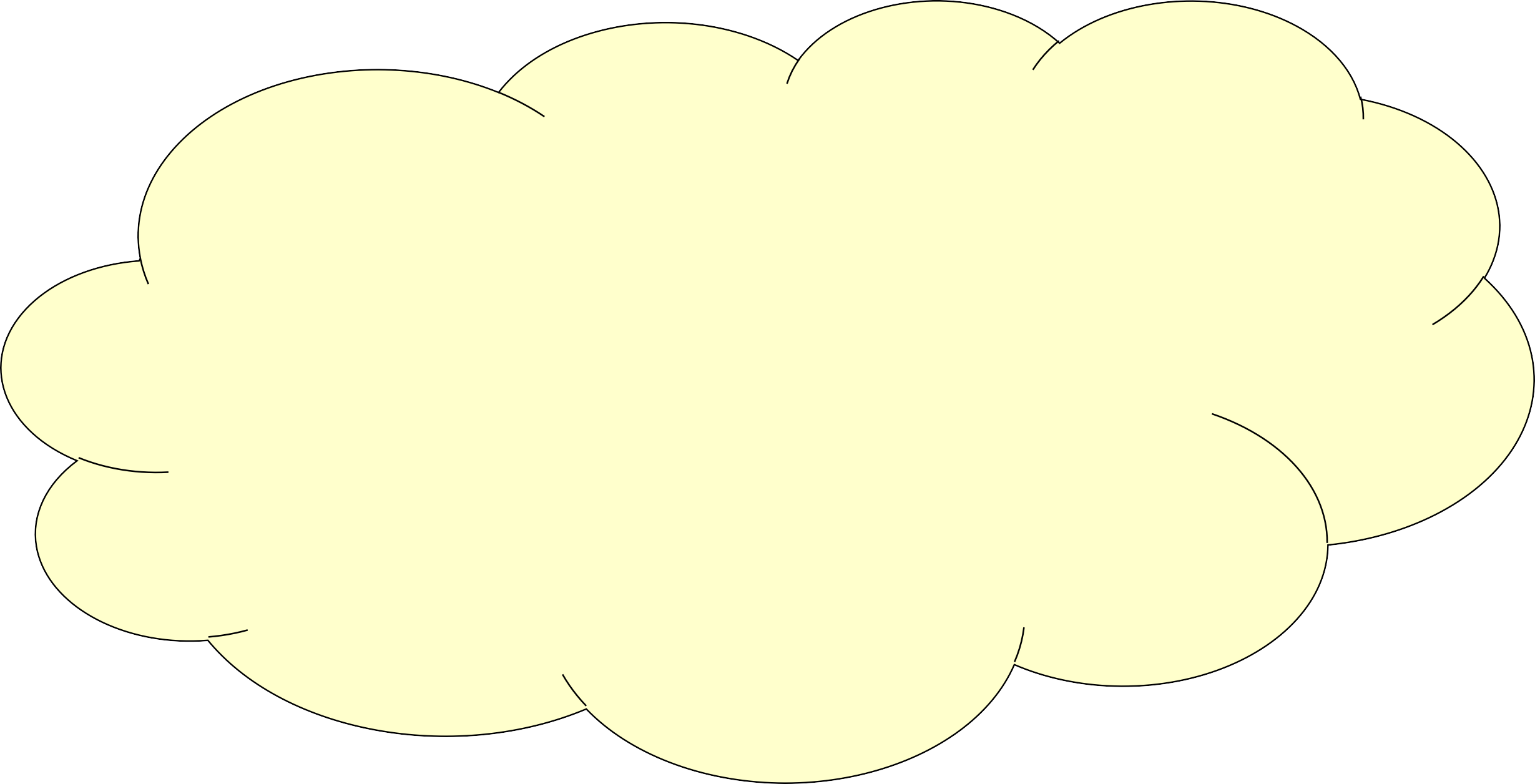 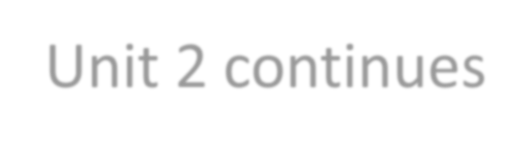 Unit 2 continues
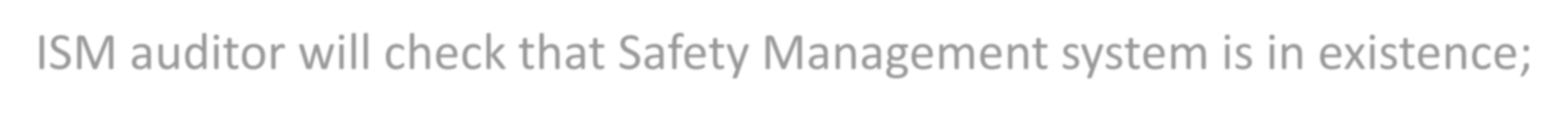 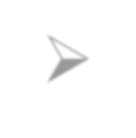 ISM auditor will check that Safety Management system is in existence;
Following Manuals should be on board:
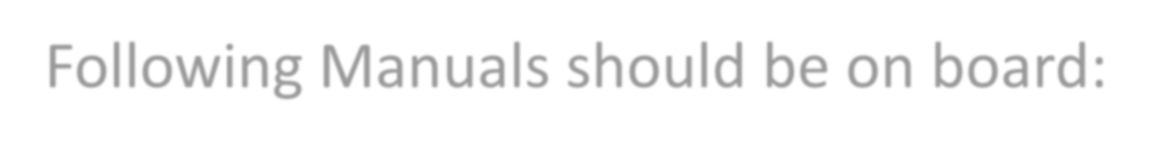 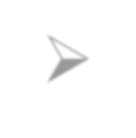 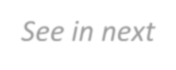 See in next
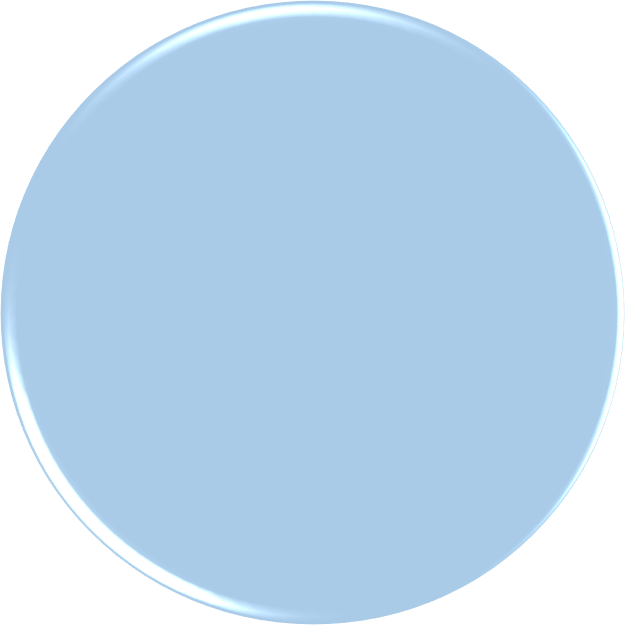 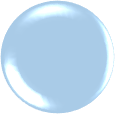 1

Checking of vessel’s documents
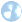 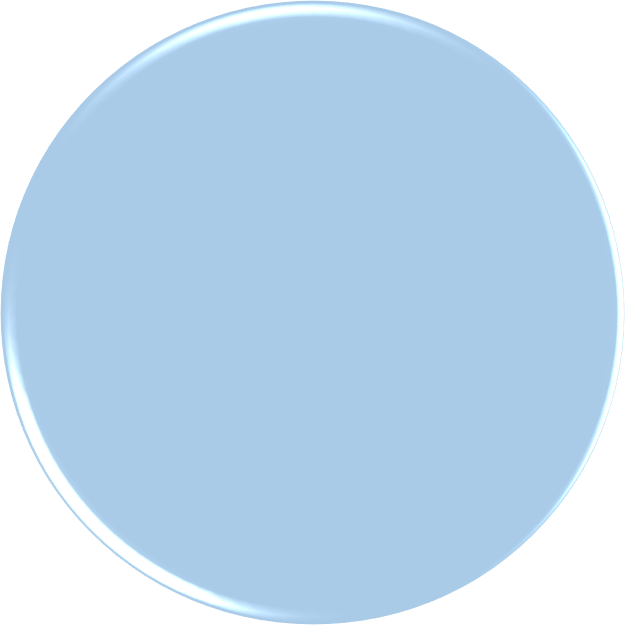 2
Checking of Safety management
system
.
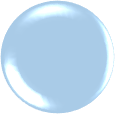 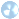 Reasons for accidenCotlusmn1
2
10%
88%
human error
machinery failure
act of god
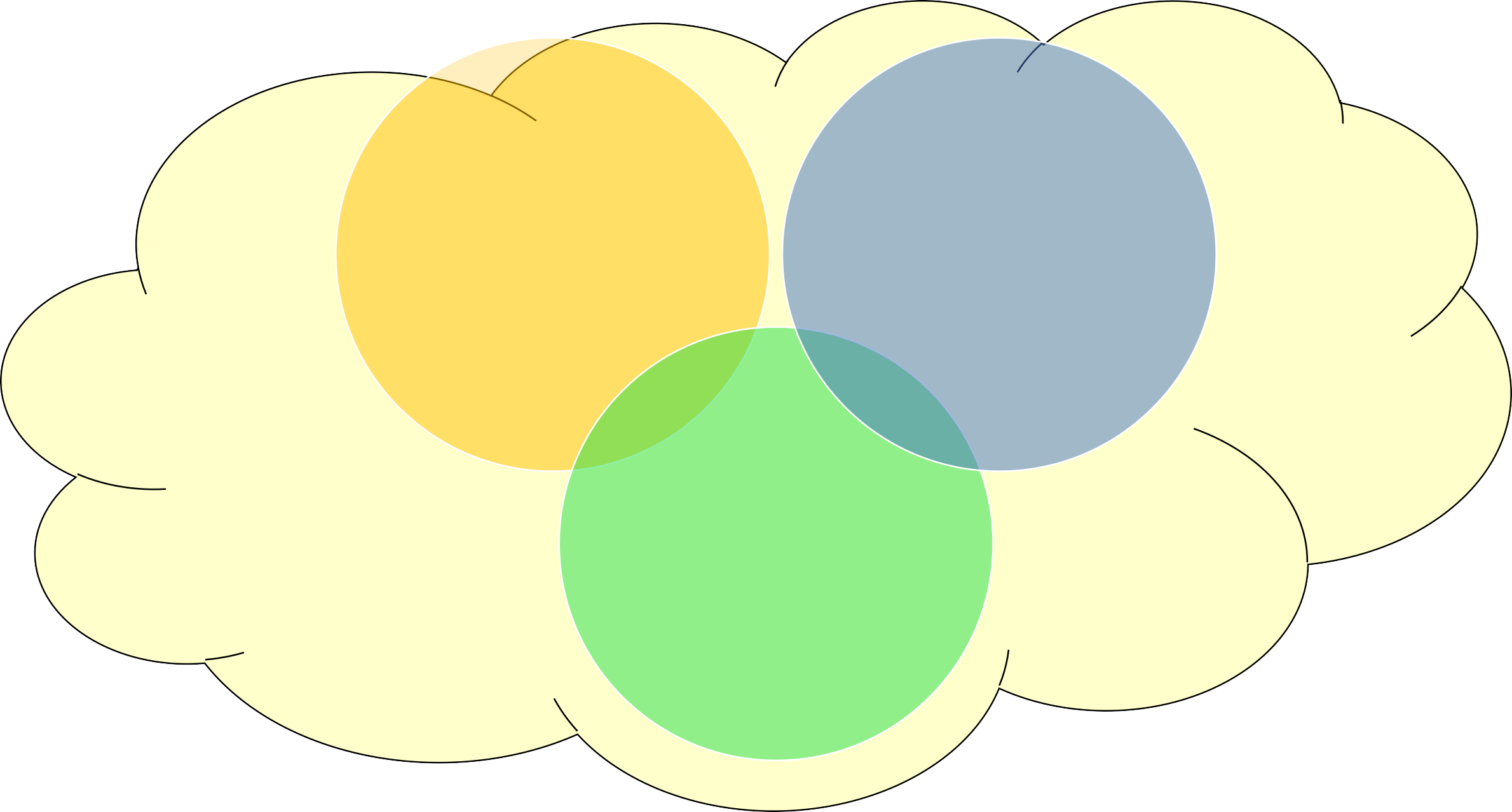 Safety and  Quality Manual
Contingency  Handling Manual
Health and  Hygiene Manual
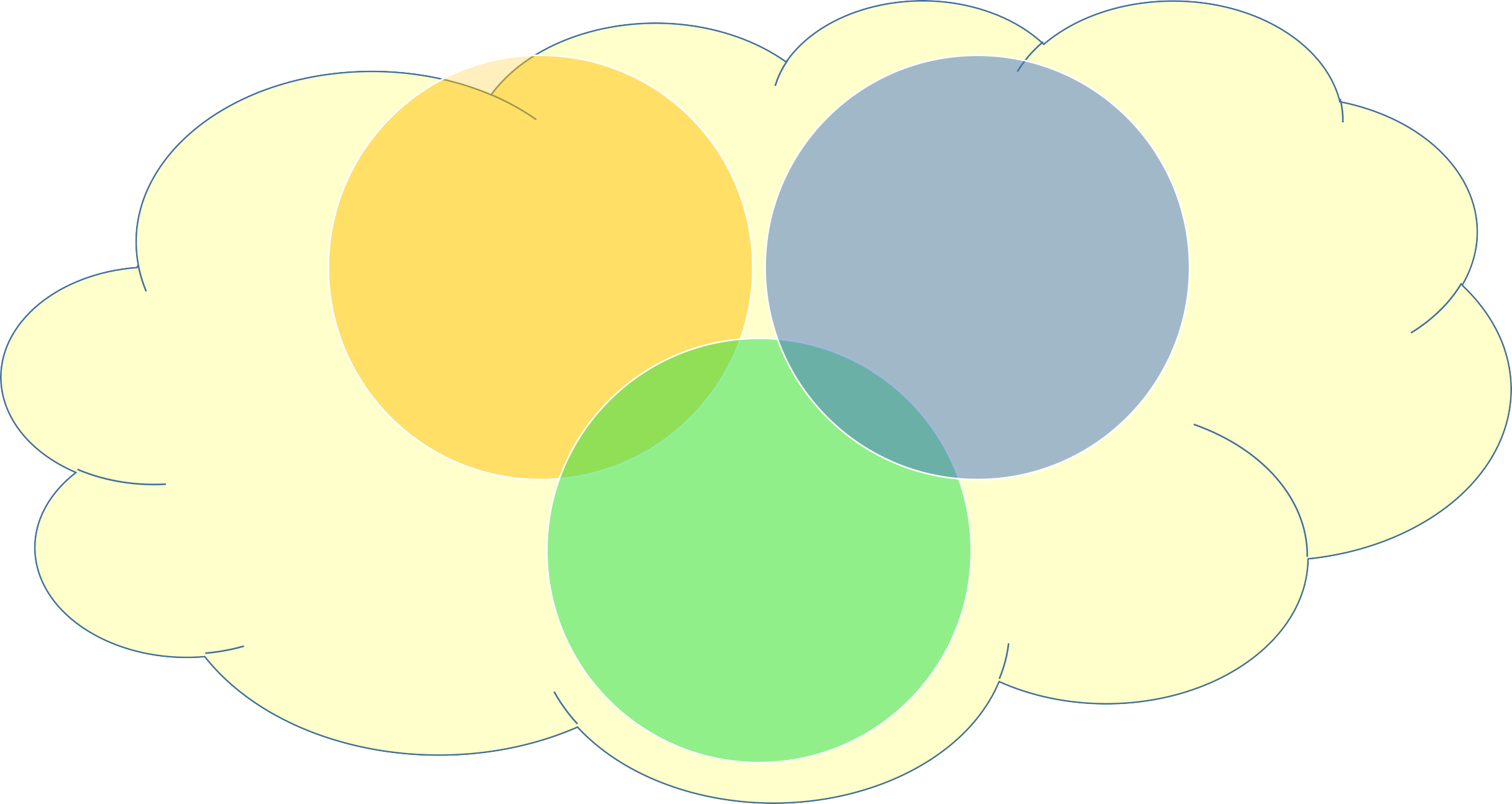 Operation  Manual
Fleet personnel  Manual
Technical  Manual
Inspection of statutory certificates;
Inspection of Safety registers;  Inspection of cargo gears;  Inspection of other certificates.
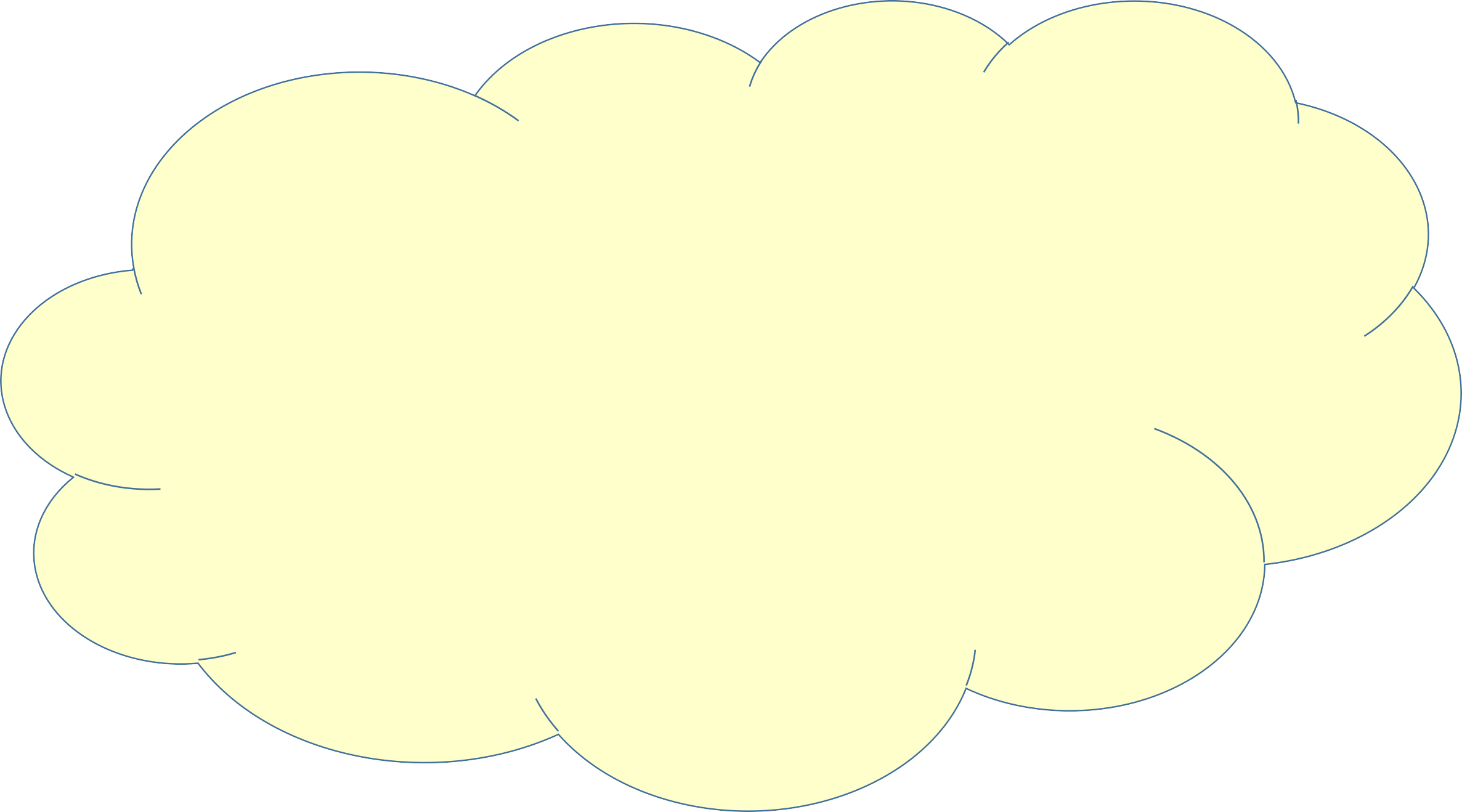 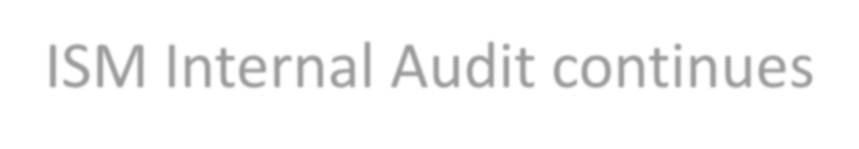 ISM Internal Audit continues
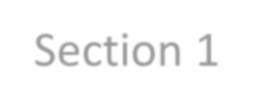 Section 1  Check the drill  records
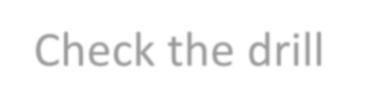 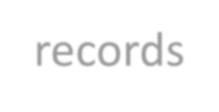 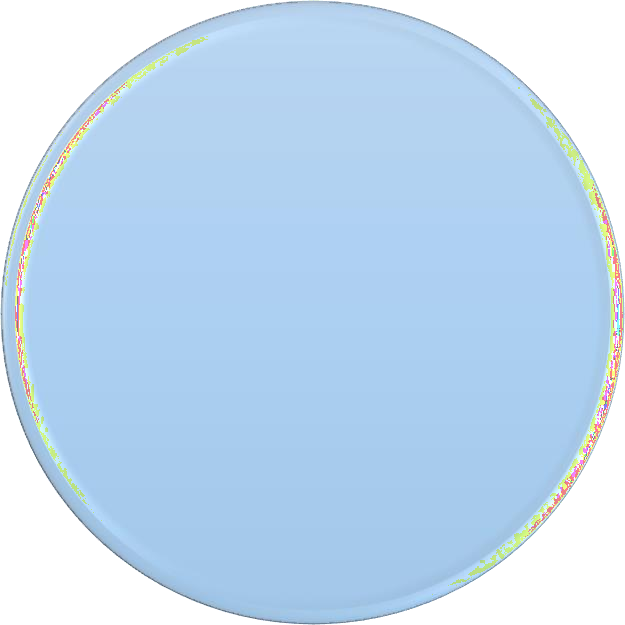 1
Inspection of drill records
.
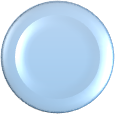 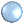 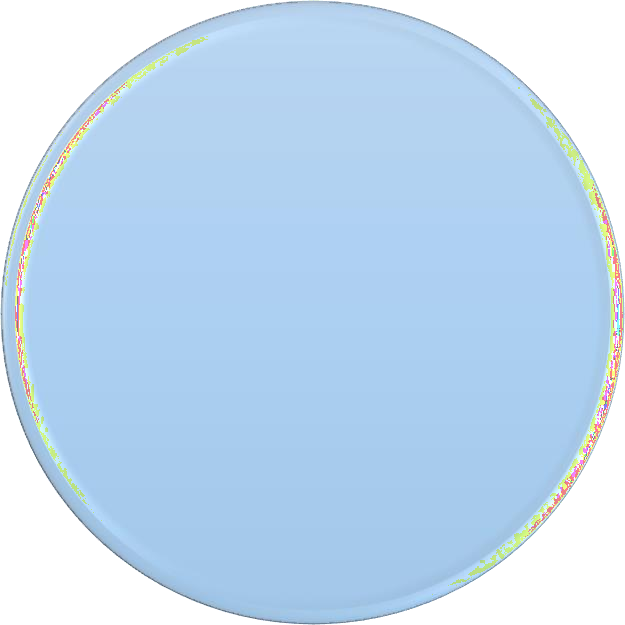 2
Inspection of drill manuals
,
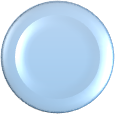 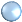 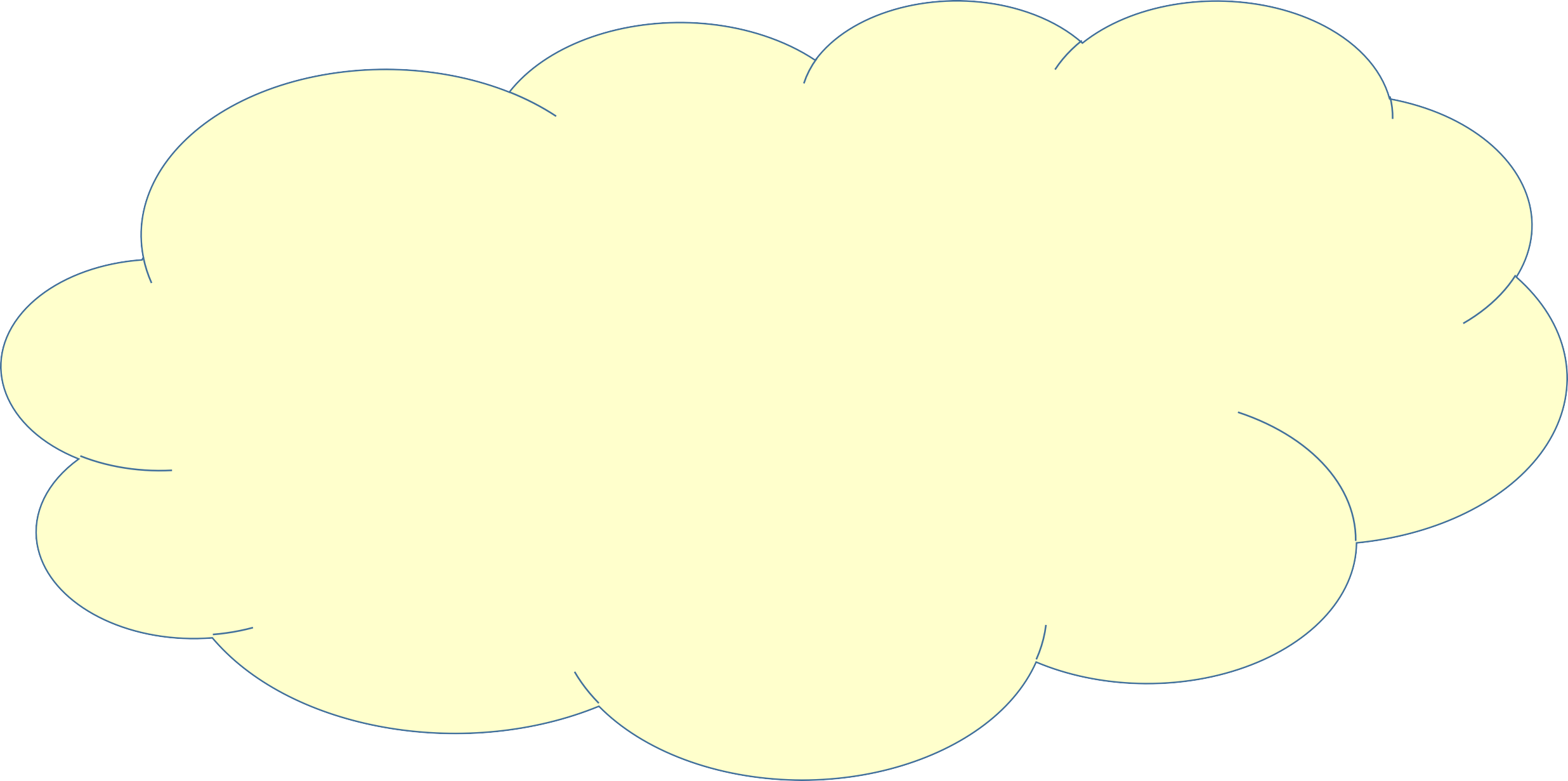 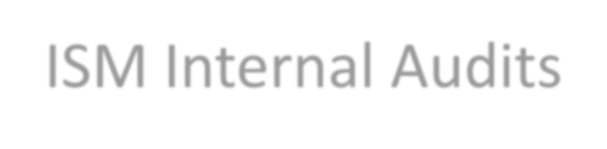 ISM Internal Audits  Continues
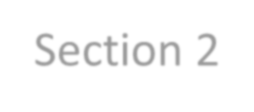 Section 2
Audit of records that  Onboard /organization
Safety movies had been screened
Regularly.
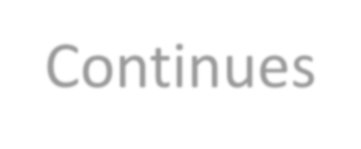 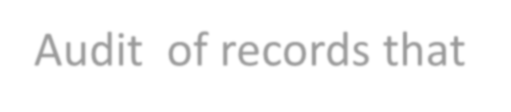 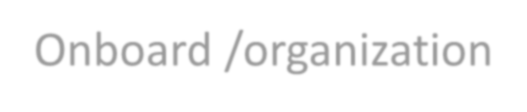 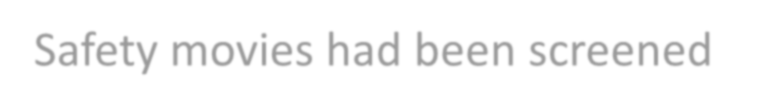 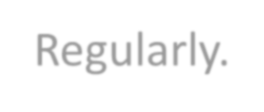 Physical verification of various bridge equipments.
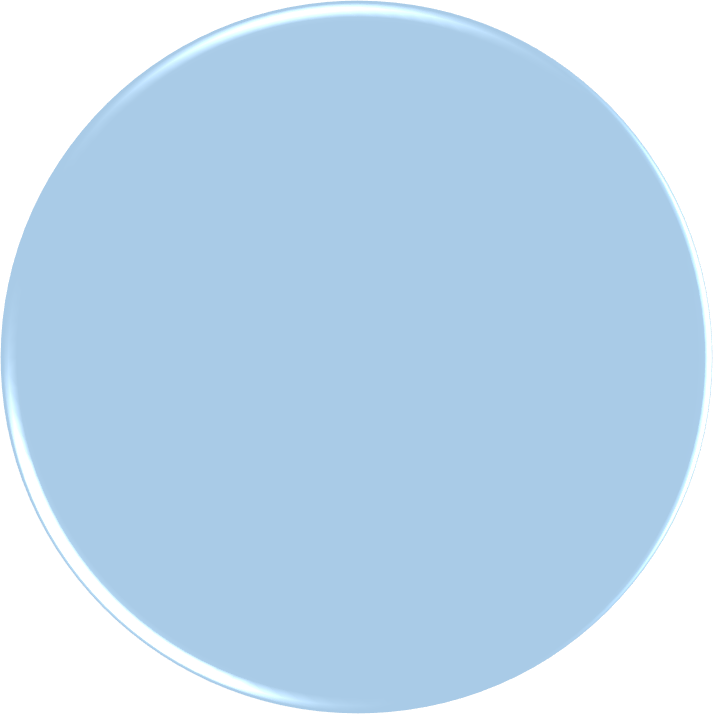 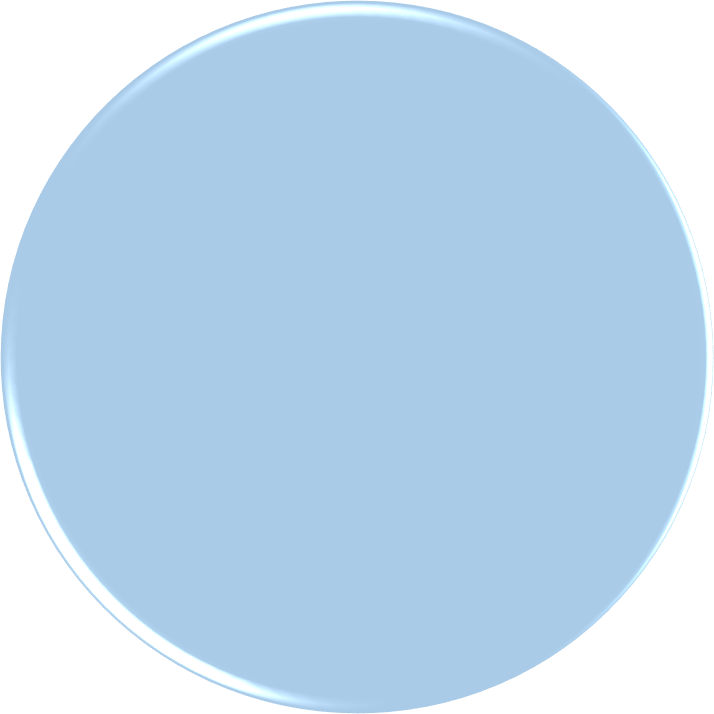 1Bridge  equips
All ok
2Any  observation
record
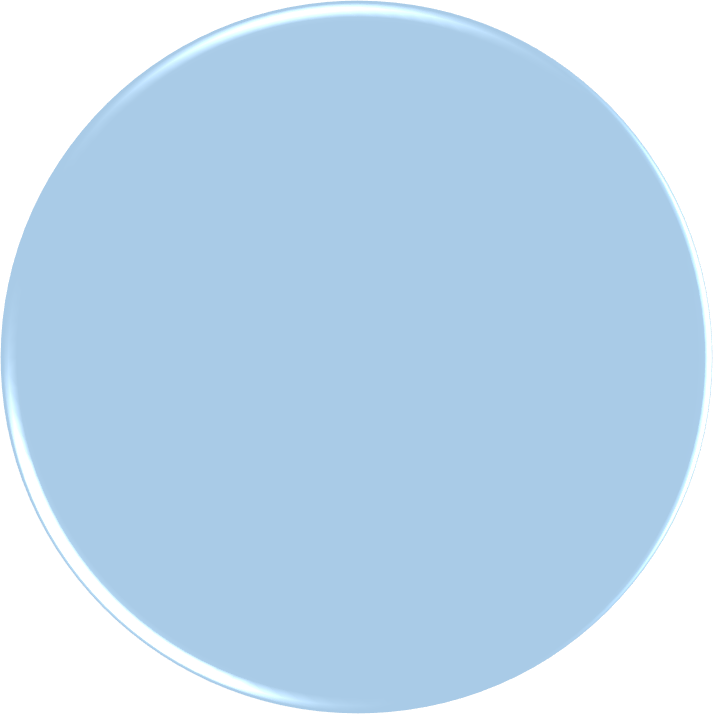 3
Any NC  record
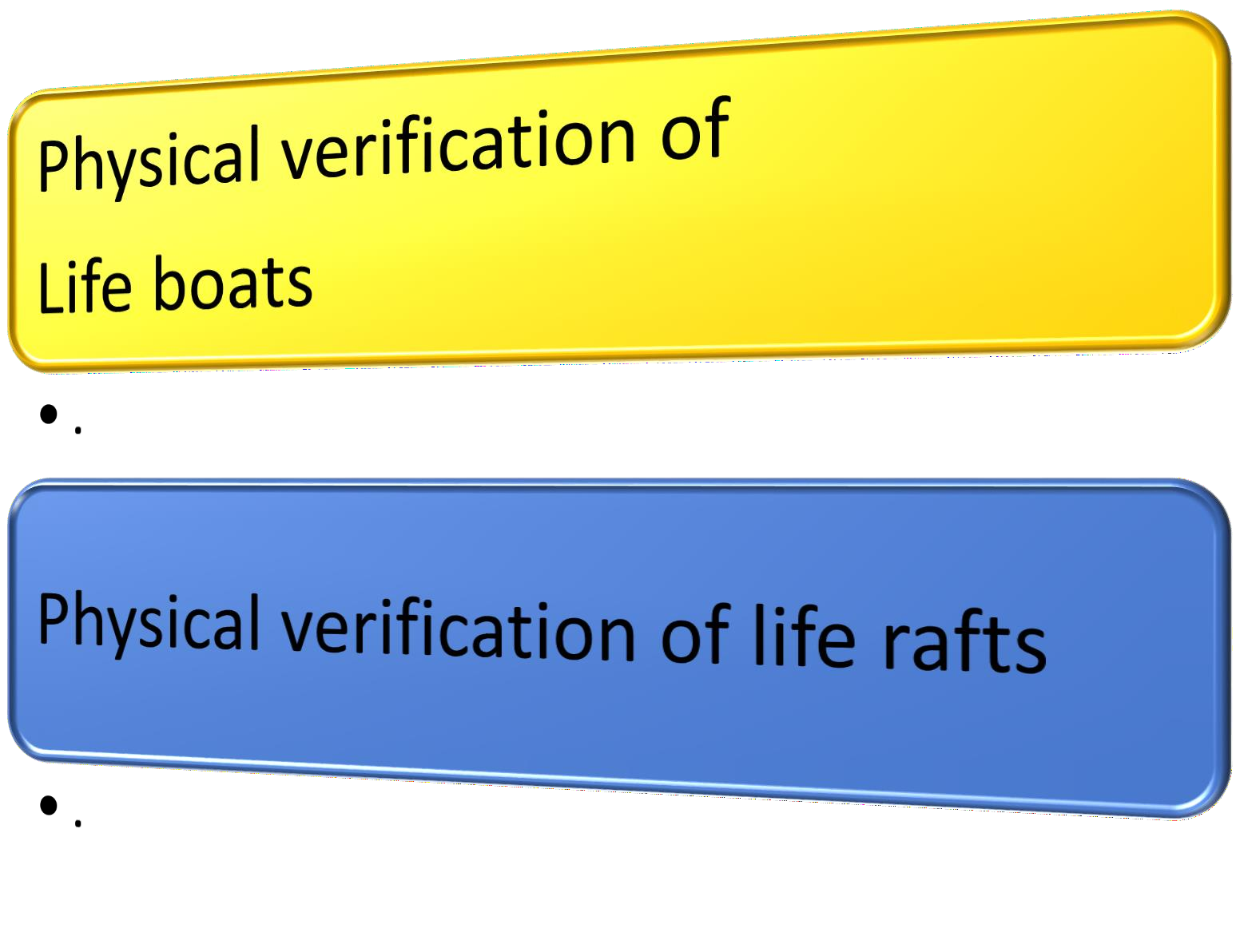 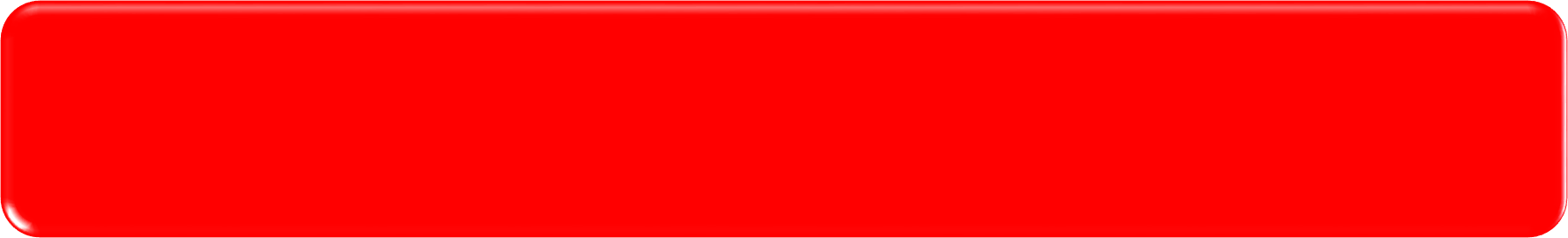 Verification	of safety	posters
•.
Verification	of safety	signals
•.
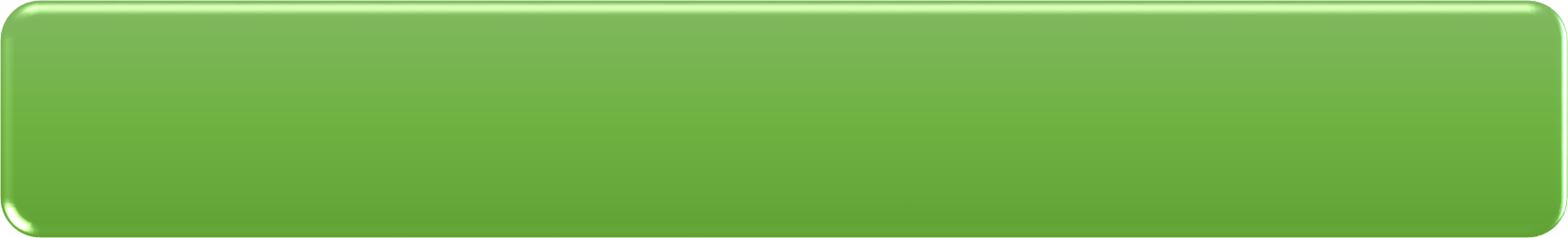 Verification of  main deck method
Verification of  forecastle deck method
Verification of  poop deck method
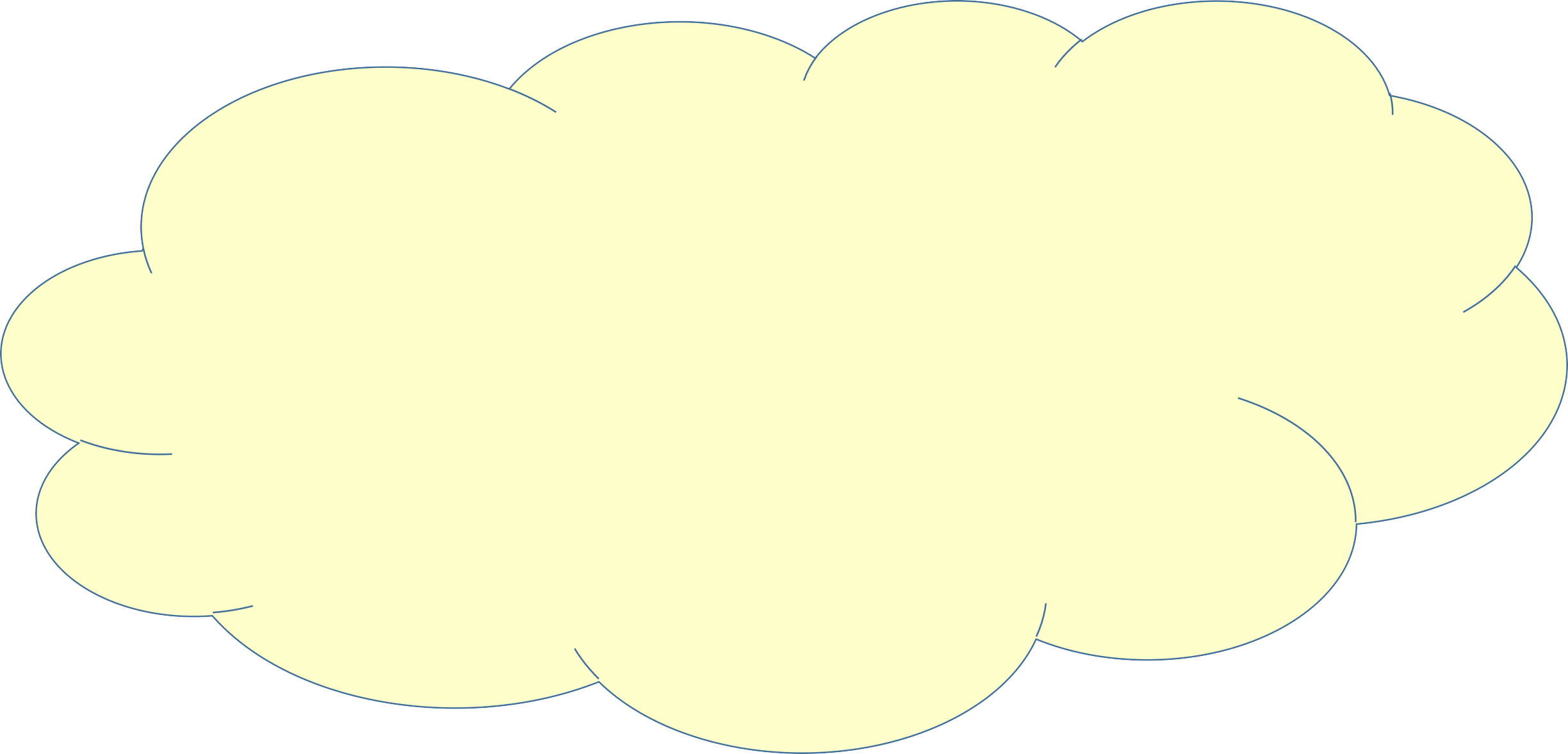 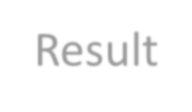 Result
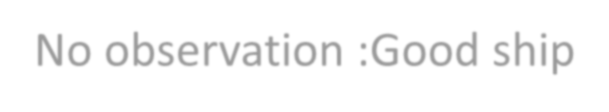 No observation :Good ship  NC /observation found  Need corrective action  Give time period of  1month.
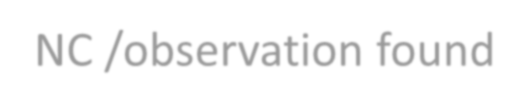 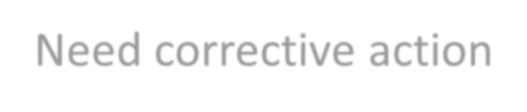 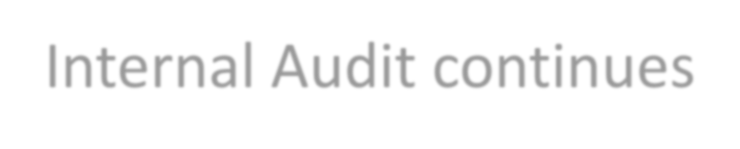 Internal Audit continues
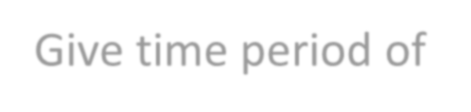 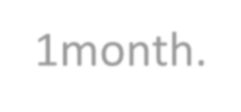 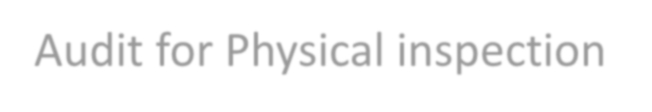 Audit for Physical inspection
of the vessel/ organization.
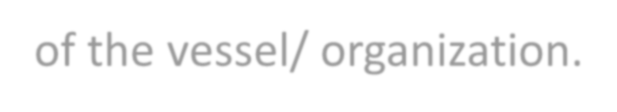 Verification	of ER (method)
•.
Verification	of safeties	in ECR
•.
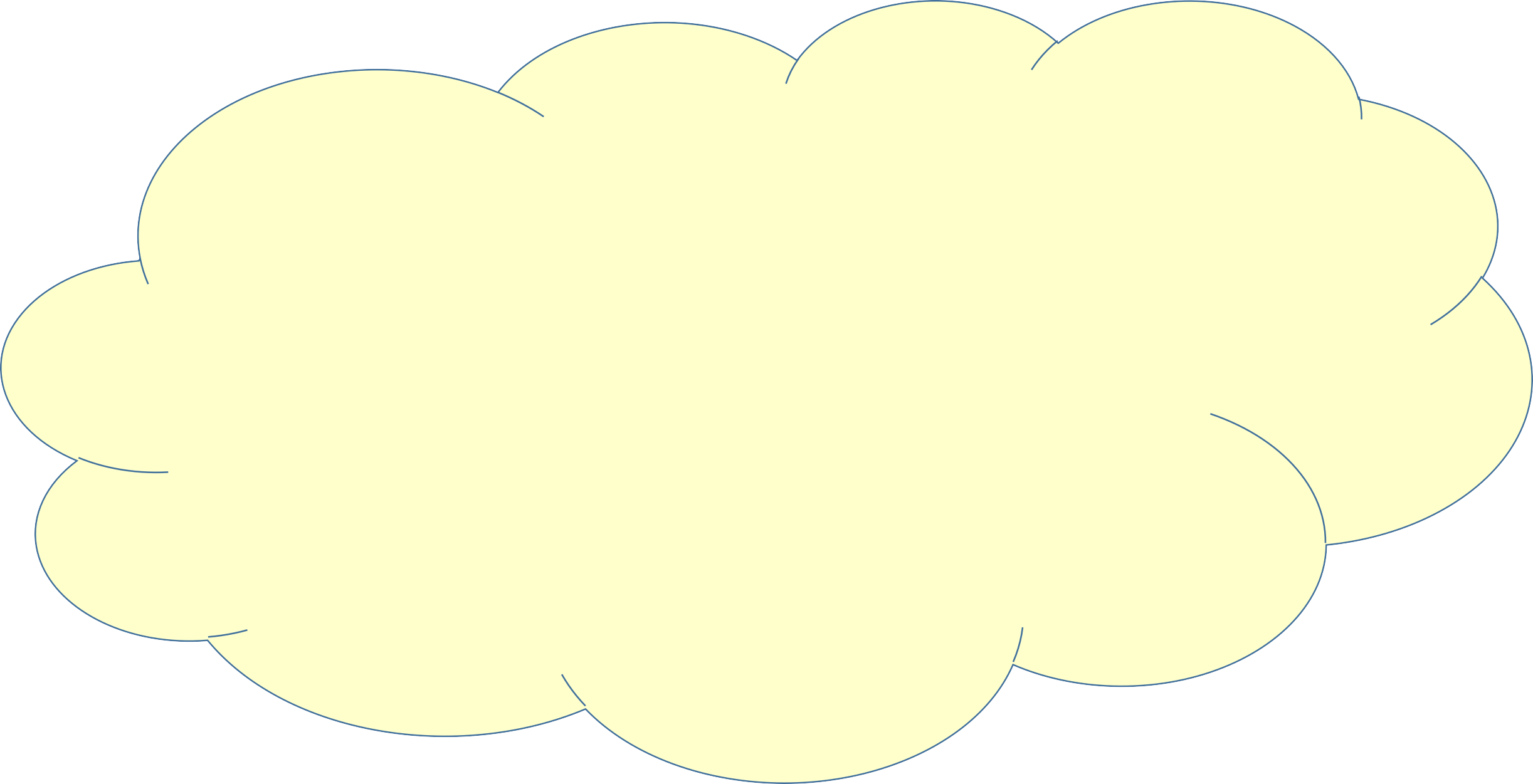 No Observation
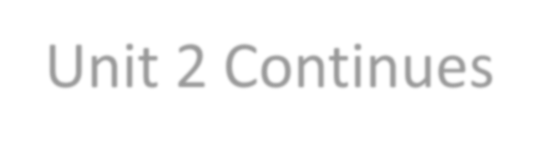 Unit 2 Continues
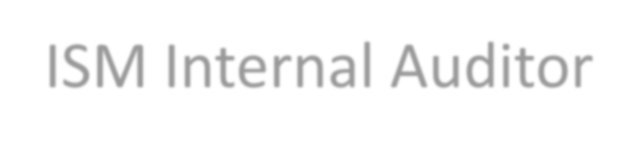 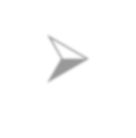 ISM Internal Auditor
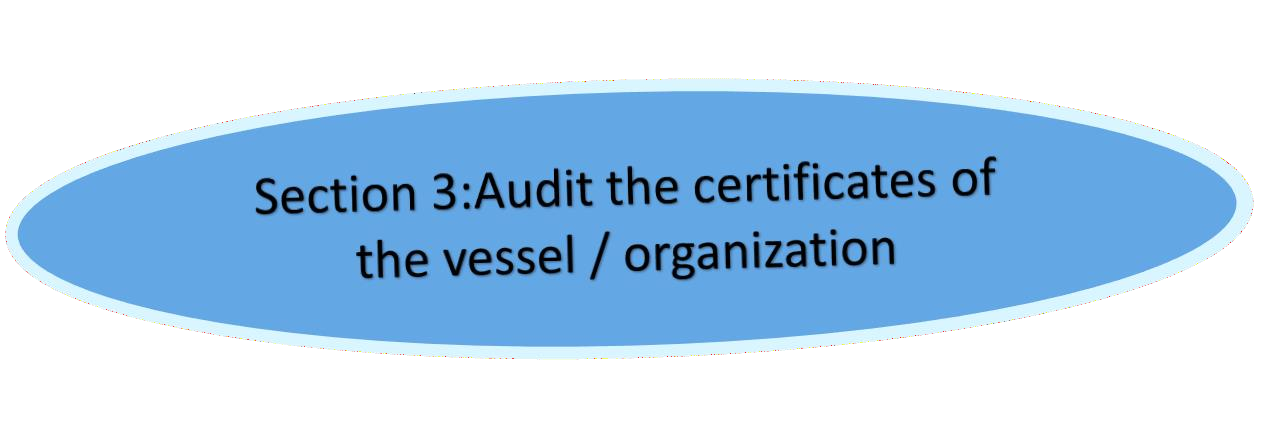 NC/
Observation
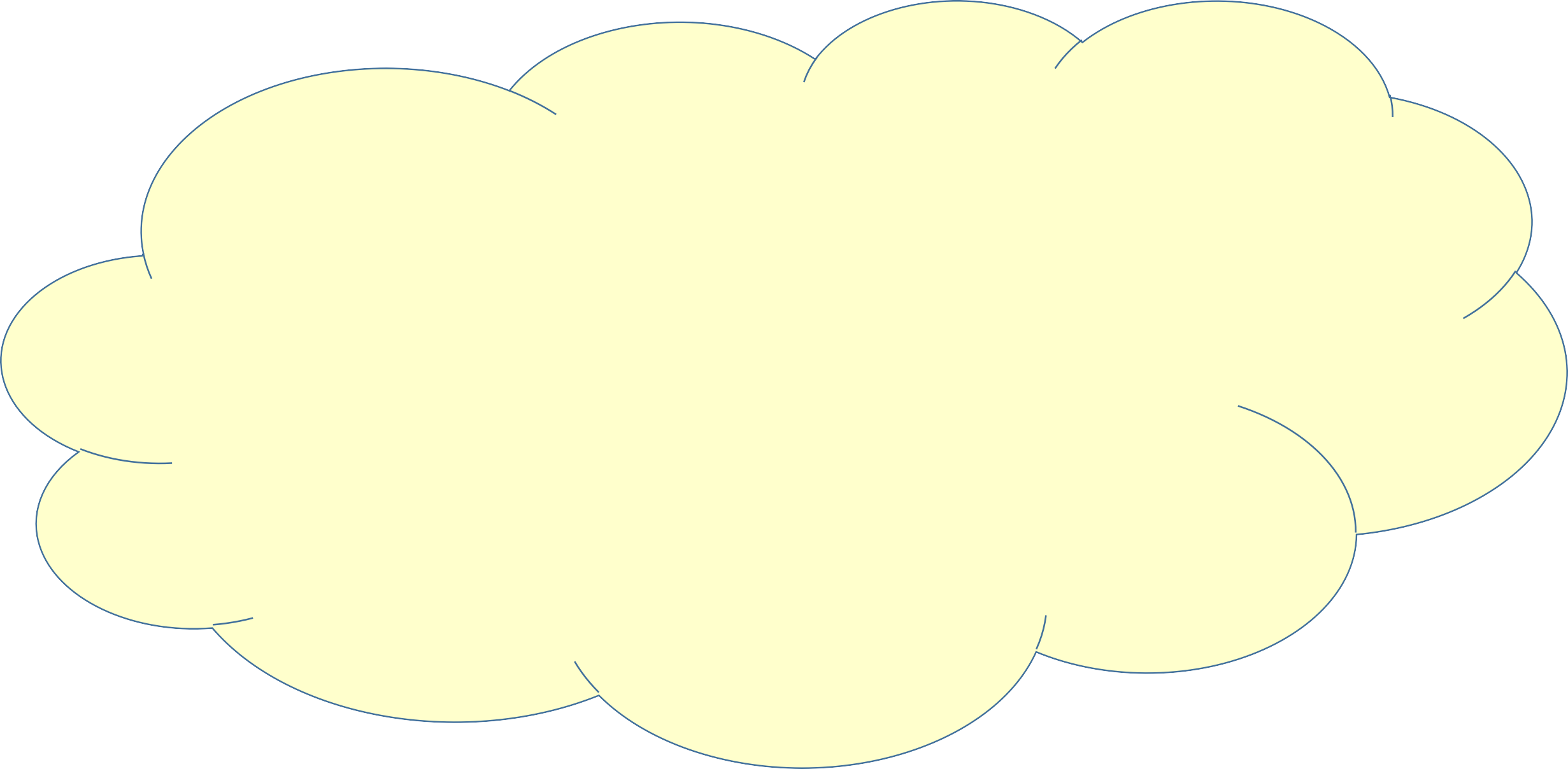 Internal Audit
Close up meeting with captain, CE and other Management subordinates.
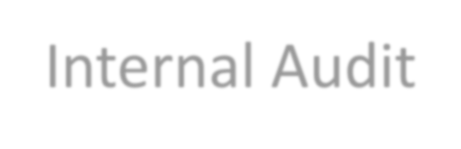 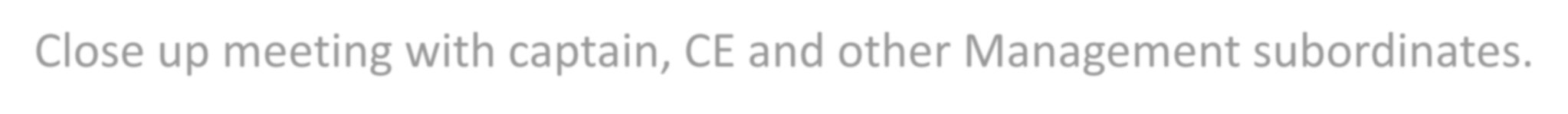